UNIVERSIDAD DE EL SALVADORFACULTAD MULTIDISCIPLINARIA PARACENTRALUNIDAD DE POSGRADO
DESARROLLO LOCAL EN EL SALVADOR
José Fredy Cruz.
13 de junio de 2012
DESARROLLO LOCAL, EVOLUCIÓN
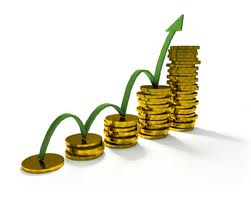 Durante los años 50 y  60 lo  fundamental del desarrollo  era el carácter  Económico pues su indicador principal  era el Producto Interno Bruto(PIB).
Durante la década de los 70 se reconoce que además del crecimiento económico, para que haya desarrollo se debe cumplir con otros parámetros:
Eliminar la pobreza
La desigualdad
El Desempleo 
Lograr la equidad
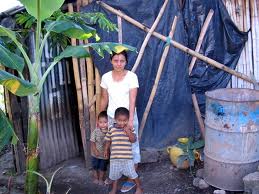 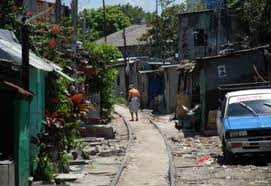 DESARROLLO LOCAL, EVOLUCIÓN
En la década de los 70 nació también el concepto de Eco desarrollo, que se define como el desarrollo socialmente deseable, económicamente viable y ecológicamente prudente.
Se introducen alternativas para la producción energética.
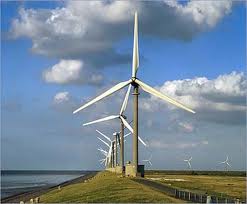 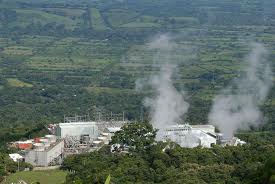 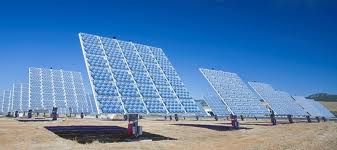 Durante los años 80 y 90, el objetivo fundamental del desarrollo pasa a ser la Sostenibilidad.
Se tiene una visión del desarrollo enfocado en la producción  material  sustituida por otra, centrada en las aplicaciones de las capacidades humanas.
Junto a ello surge una nueva forma de medir el desarrollo : el Índice de Desarrollo Humano (IDH).
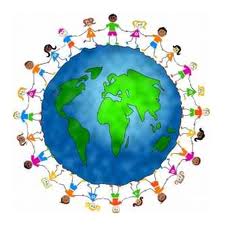 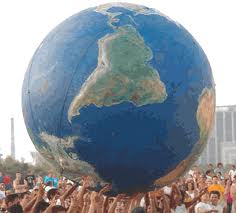 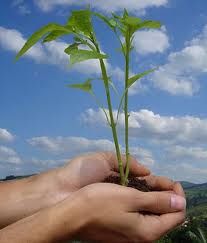 Finalmente: El desarrollo sostenible se basa en la definición planteada por el Informe Bruntland, que lo define “como el proceso capaz de satisfacer las necesidades de las generaciones presentes sin comprometer la capacidad de las generaciones futuras de satisfacer las suyas”.
 Es decir, el concepto involucra las dimensiones que vinculan la eficiencia económica, la equidad social y la conservación ambiental, o el trípode de la sostenibilidad.
DIMENSIONES DEL DESARROLLO SOSTENIBLE
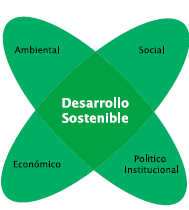 Dimensión Económica:
Se deben plantear a priori resultados económicos (productivos) que utilicen de manera eficiente los recursos locales para generar nuevas  oportunidades de empleo e ingresos, fortaleciendo cadenas productivas e integrando redes de pequeñas empresas.
 De esa forma, se debe promover la organización de los sistemas y cadenas productivas locales, aprovechando las ventajas comparativas locales y buscando establecer ventajas competitivas regionales.
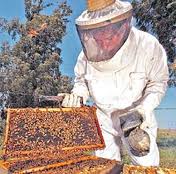 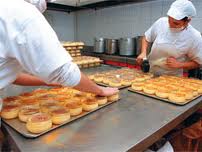 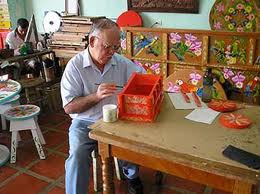 Dimensión Social:
Debe sentar las bases para establecer procesos que promuevan equidad social , a través del acceso a los servicios básicos de salud, educación e infra-estructura básica (habitación, energía eléctrica, caminos viales, entre otros), así como la creación de condiciones para la participación efectiva de los ciudadanos en las estructuras del poder.
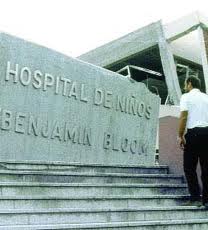 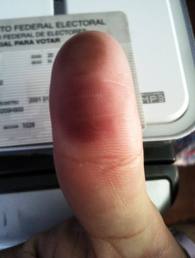 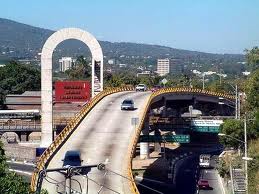 DIMENSIÓN AMBIENTAL
Es la base para promover la comprensión del ambiente como activo del desarrollo con énfasis en el principio de gestión integrada de los recursos naturales.
La dimensión ambiental se incorpora en todas las decisiones y prioridades de inversión, no sólo como una medida preventiva, sino también en propuestas innovadoras tales como servicios ambientales, la recuperación de áreas degradadas, protección de manantiales, el establecimiento de corredores  ecológicos, cobertura vegetal de laderas y áreas de reserva y de preservación.
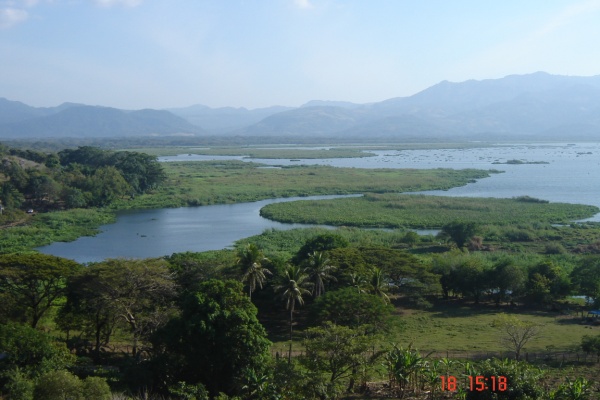 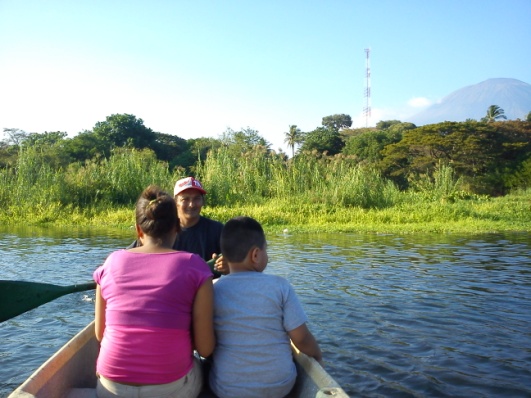 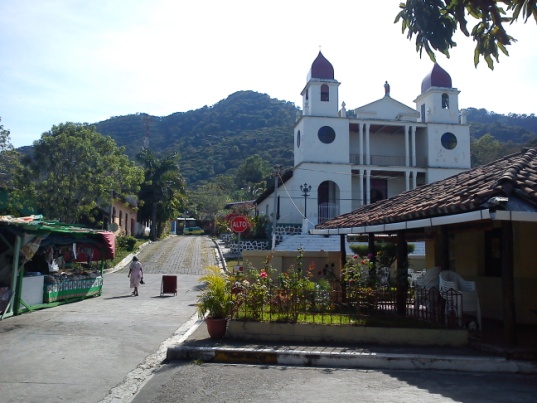 POLÍTICO-INSTITUCIONAL
Incluye las organizaciones administrativas locales y su relación con el sistema nacional (municipios,organismos locales del Estado, agencias locales de empresas nacionales,etc.)
Se debe incluir las organizaciones deliberativas locales en donde juegan un papel fundamental los concejos municipales, adescos, juntas o comités de agua, etc. 
Aquí también se  incorpora el concepto de gobernabilidad y el ejercicio de la ciudadanía.
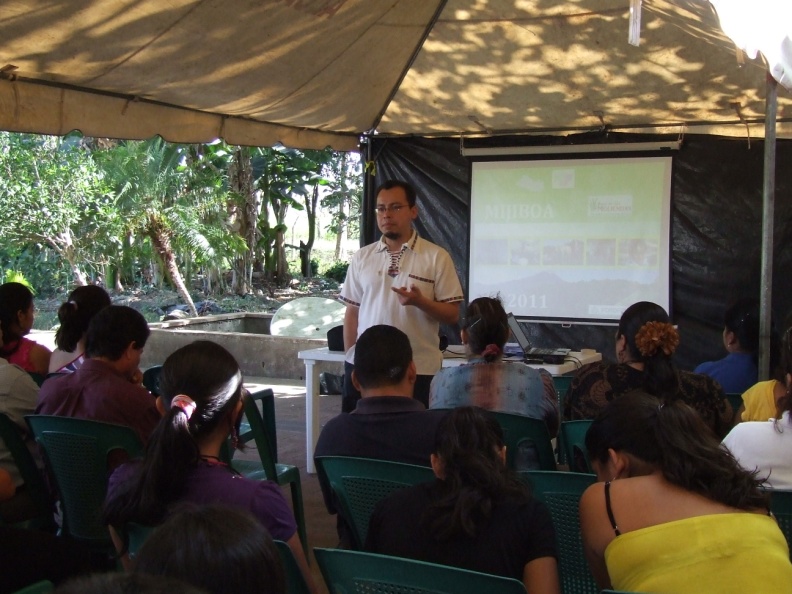 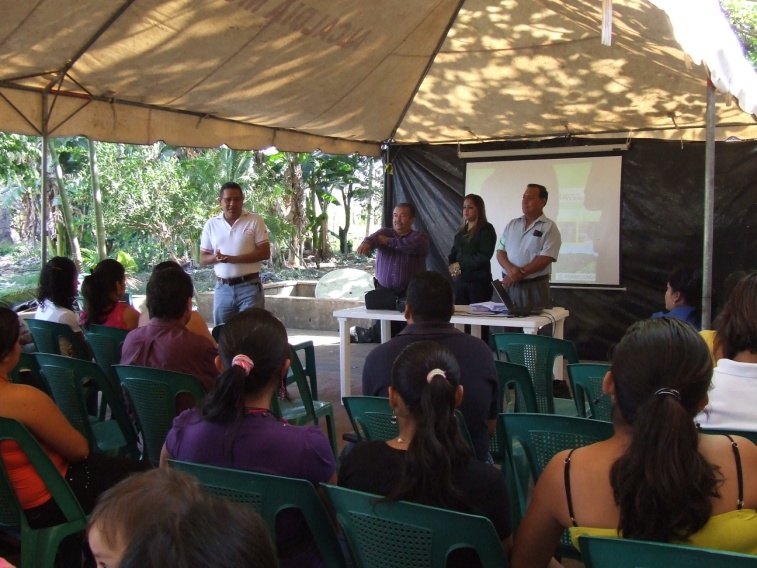 En la práctica, la aplicación de este concepto se relaciona con el ambiente de la acción en el territorio donde aún se manifiesta la Cultura, que, juntamente con las dimensiones del desarrollo sostenible, deben operar de forma holística, sistémica e integrada.
Para que esto ocurra, es necesario que el enfoque dado a la intervención propuesta tenga una perspectiva de totalidad, o sea, no segmentada o sectorial.
El equilibrio ideal para el desarrollo sostenible, considerando el trípode de la sostenibilidad, se dará en la intersección de las tres dimensiones, sin embargo, las relaciones entre éstas pueden presentar tensiones y conflictos , de modo que, en determinadas condiciones estructurales del modelo de desarrollo, los logros en una de las dimensiones o la realidad del territorio, pueden llevar, por el contrario, a fracasar en otras.

 Una fuerte inclinación hacia dos de ellas puede resultar en pérdidas a una tercera.
No será posible siempre el equilibrio entre las  dimensiones a causa de las externalidades del sistema.
Una fuerte presencia de la extrema pobreza en el territorio puede hacer que no sea posible tener acciones ambientales ideales,
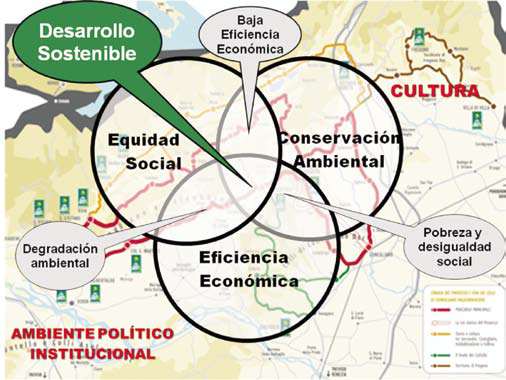 Ámbito territorial del desarrollo local
Esta nueva situación  ha generado un cambio sustantivo en las estrategias de desarrollo, siendo un componente clave la descentralización ,dirigidos hacia la modernización de los Estados, con el fin de hacer más eficiente la gestión pública y redefinir el marco de la inversión social.
Como sabemos, la responsabilidad principal de los diferentes niveles de gobierno es promover el desarrollo, entendida como construcción de capacidades y derechos de las personas.
¿Porque se considera al municipio o conjunto de estos la unidad básica del desarrollo?
Demarcación geográfica definida y características físicas espaciales.
Gobierno con administración propia: municipalidad.
Población vecinal vinculada: vecinos, sentido de pertenencia, etc.
Patrón socio – productivo: actividades económicas definidas por sector y producto «estrella» de la economía.
Dotación de recursos a utilizar: recursos naturales, infraestructura basica, etc.
 Articulación regulada con las instancias públicas y privadas de mayor escala.
ELEMENTOS Y ESTRATEGIAS EN EL DESARROLLO ECONOMICO LOCAL
Visión Estratégica y Compartida del Desarrollo de la Economía:
 Establecimiento de objetivos de desarrollo económico concertados entre los actores locales a partir de la determinación de la vocación productiva local.
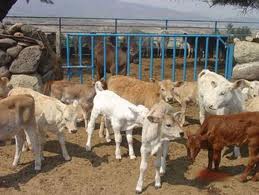 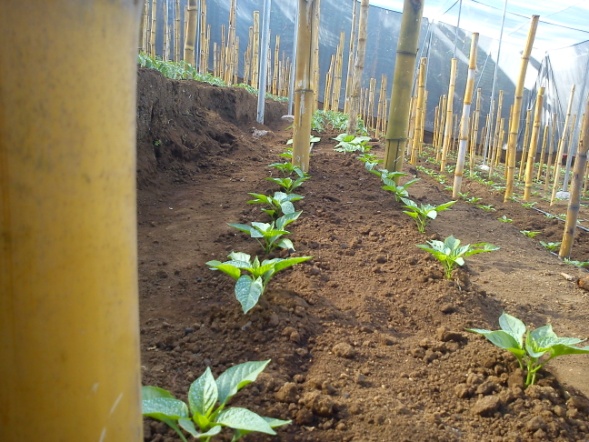 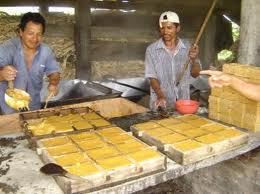 Compromiso de los actores locales en el desarrollo de su propio territorio
Es un requisito para un desarrollo sostenible el reunir a los actores locales alrededor de una mesa de concertación o un foro local ya que ayuda a desarrollar confianza, alienta la innovación y promueve la creación de redes y actividades sociales
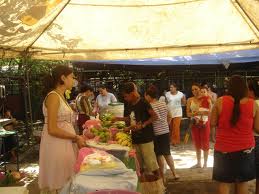 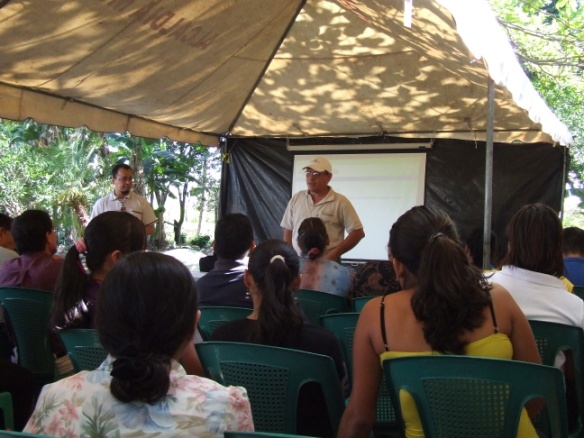 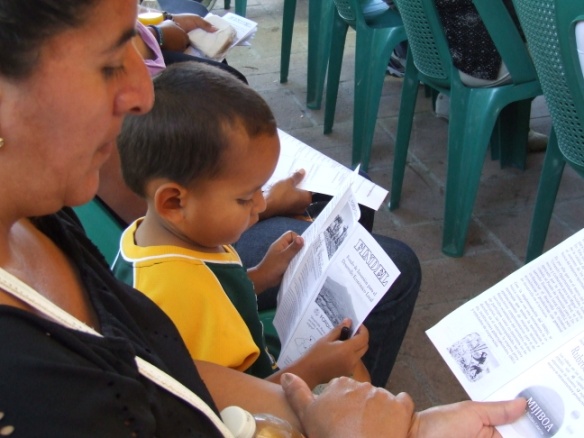 Alianzas entre actores públicos/privados
Las alianzas entre actores públicos y privados, y sin fines de lucro se convierten en cruciales para la sostenibilidad del proceso al permitir la convergencia de intereses y expectativas durante la programación de inversiones entre los diferentes actores locales.
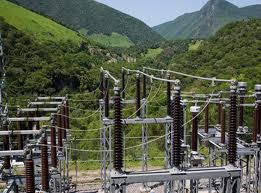 Actores locales en el desarrollo territorial
Municipalidad. (Mancomunidades o microrregiones.
Empresas de bienes y servicios
Organizaciones de soporte técnico y formativo
Instituciones de soporte financiero
Instituciones publicas 
Grupos asociados.
Roles de los actores locales
Roles de los actores locales
ACTORES DE LA MICRORREGIÓN JIBOA
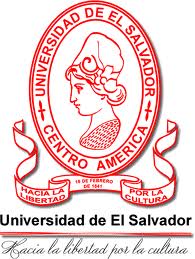 Entidades de cooperación:
Universidades y centros de formación tecnológica
Entidades publicas sectoriales.
Empresas
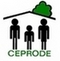 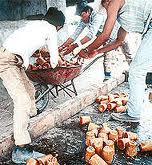 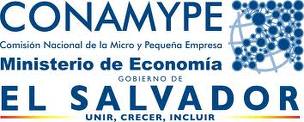 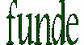 Características de los actores locales que coordinan los procesos de desarrollo
Construcción del Diagnóstico
Este proceso brinda contenido interpretativo a diversos fenómenos de la realidad y permite entender los problemas, sus causas y efectos, identificando las potencialidades y las limitaciones para el desarrollo del territorio.
Nadie puede planificar
el futuro sin conocer y
reflexionar sobre su realidad.
Construcción del Diagnóstico
El diagnóstico busca registrar la información sobre la complejidad y la diversidad del territorio
En el diagnostico se trata de establecer categorías, grupos y clases sociales que se relacionan:
Agricultores , colonos, terratenientes, empresas, asalariados y jornaleros, artesanos, inquilinos  y dueños de la tierra, intermediarios, agroindustrias, bancos, proveedores de insumos, comercio local, poder público, organizaciones de la sociedad civil, etc.
La acción de cada actor o agente está condicionada por la acción o reacción de otros, así como por su entorno ambiental, social, político y económico.
Para analizar los datos e informaciones  que se colecten se sugiere:
Ordenar y clasificar la información por las dimensiones y categorías temáticas.
Construir un primer documento básico de la sistematización.
Propiciar momentos colectivos de reflexión para establecer relaciones entre eventos y categorías.
Interpretar.
Relacionar o comparar con teorías, otros planes, etc.
Verificar las necesidades de una nueva o mejor información
Que aspectos se consideran en el diagnostico
Caracterización del Territorio
Relatar cómo se dio el proceso de reconocimiento o identificación del territorio.
Descripción y presentación del territorio (incluye mapas de localización del territorio) con los respectivos municipios, comunidades y la localización de los puntos geográficos importantes, tales como: ríos, lagos, rutas y carreteras vecinales, unidades de conservación ambiental, principales cuencas hidrográficas, asentamientos humanos, ntre otros.
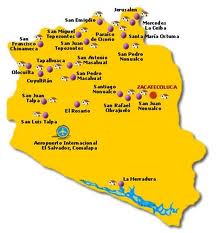 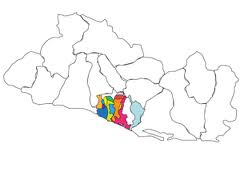 2. Procesos Históricos de Formación del Territorio
Aspectos fundamentales de la evolución histórica bajo la perspectiva social, económica, política y cultural de formación del territorio.
 La evolución de las relaciones sociales y de las relaciones de poder.
 Cómo evolucionaron los regímenes de tenencia y de acceso a la tierra.
Esas informaciones facilitarán el entendimiento de las relaciones sociales actuales y sus implicaciones en el proceso de formación de la identidad del territorio.
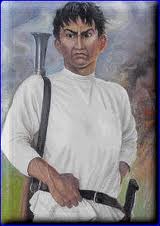 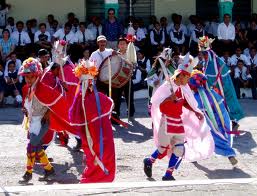 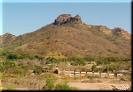 3. Características Geoambientales
Clima: descripción y análisis con base en series históricas, de los datos de la precipitación, temperaturas(mínima, mediana y máxima) y balance hídrico.
Identificación de las potencialidades y limitaciones, considerando que esas informaciones son importantes para la formulación de los proyectos productivos agrícolas.
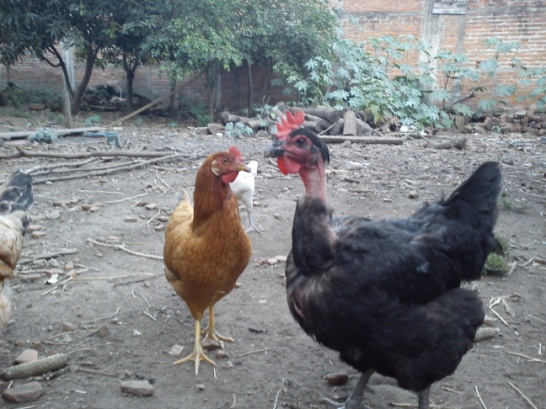 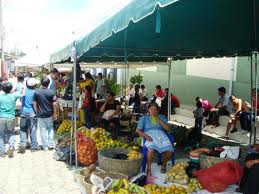 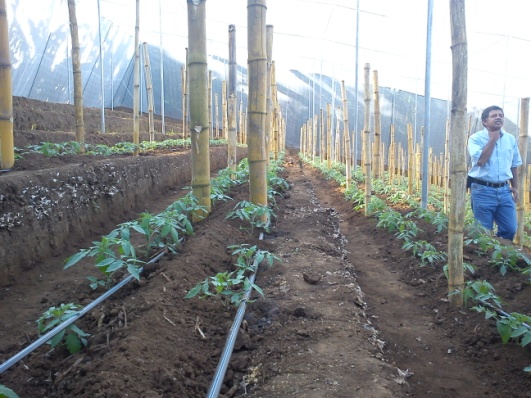 Suelos: Tipos, uso actual y uso potencial, drenaje, degradación: contaminación y/o erosión.
Identificación de las potencialidades y limitaciones, considerando que esas informaciones son imprescindibles para la formulación de los proyectos productivos agrícolas y propuestas de recuperación y conservación de los suelos.
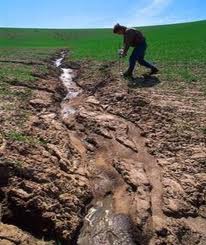 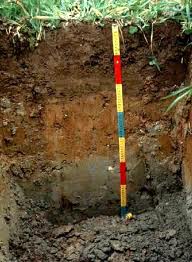 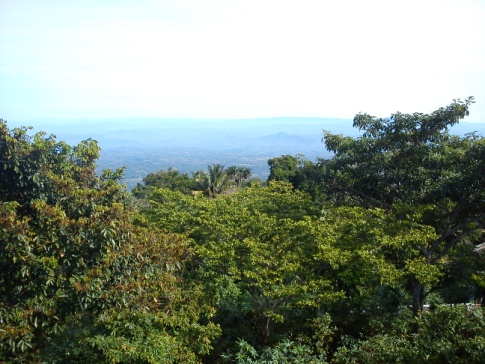 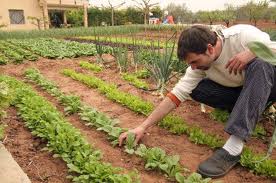 Flora y Fauna predominantes: presentación de la cobertura vegetal predominante, teniendo como referencia la clasificación más usual en el país.
Indicación de las áreas ocupadas por las diferentes especies, caracterizando y cuantificando áreas de reforestación y el grado de deterioro debido a la acción del hombre. Identificación de las especies de animales más recurrentes y el riesgo de extinción.
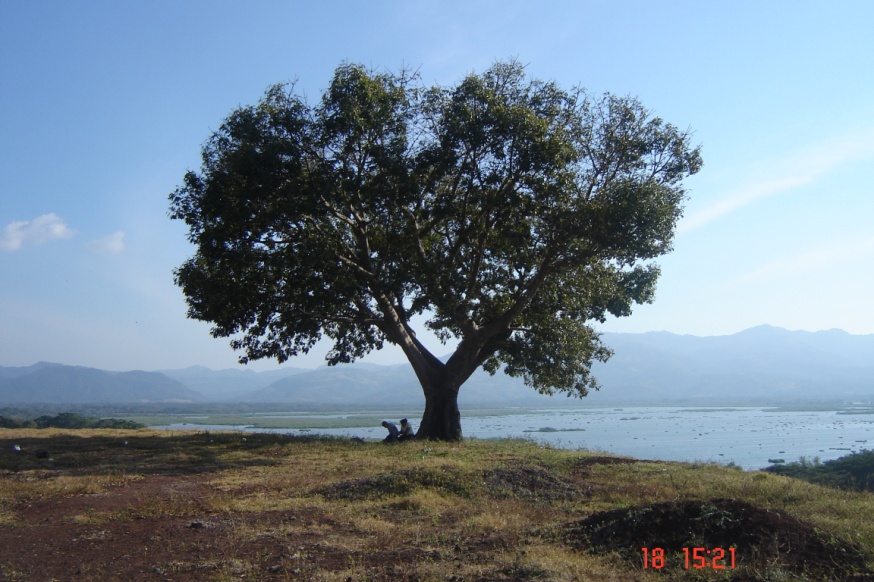 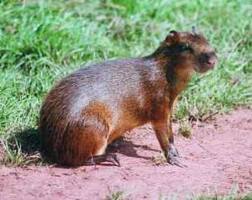 Recursos Hídricos: la cartografía y descripción de las aguas superficiales, de las cuencas y micro-cuencas hidrográficas, disponibilidad y calidad de las aguas superficiales y subterráneas y su vulnerabilidad a la contaminación.
El uso actual, limitaciones y potencialidades (consumo humano y animal, riego, piscicultura, etc.).
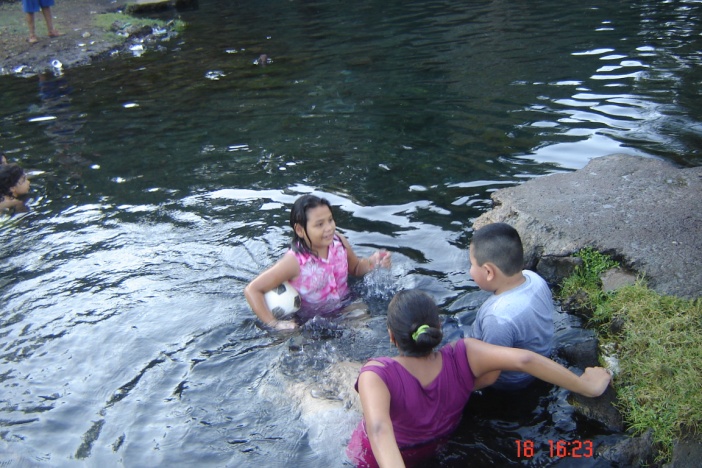 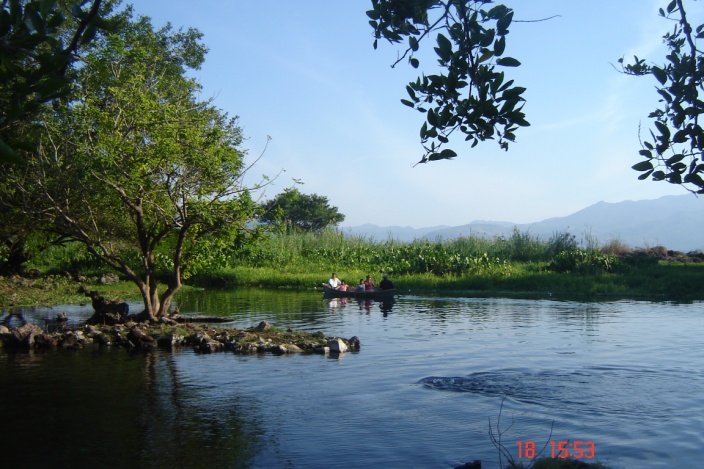 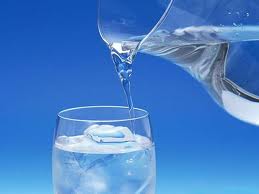 Recursos Minerales: descripción de las unidades geomorfológicas predominantes, con énfasis en el hallazgo de recursos minerales con potencial para explotación económica y su uso actual en el territorio.
Relato de experiencias de explotación de los recursos minerales (pedreras, alfarería, cerámicas, etc.).
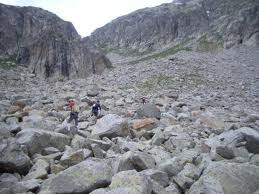 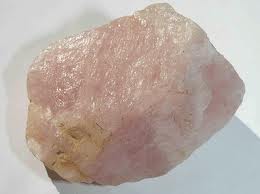 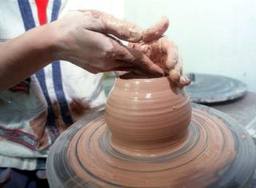 Pasivo Ambiental: descripción de los problemas identificados por observación o por las instituciones ambientales, población y técnicos locales y análisis de las causas más significativas para sostener la definición de acciones adecuadas para resolverlos.
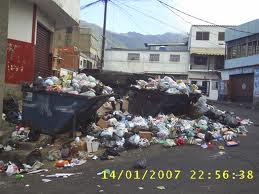 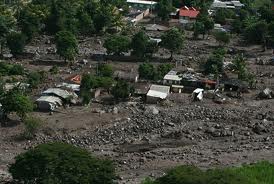 4. Demografía
Caracterización y análisis de la distribución y evolución de la población (tasas de crecimiento) en los últimos años.
Datos actuales de las poblaciones rurales y urbanas, por edad, género y totales.
Es importante la estratificación por rango etario que pueda permitir un análisis comparado de los grupos etarios de educación (población en edad escolar), jóvenes, ancianos y de salud  (vacunación de niños, natalidad, mortalidad, etc.).
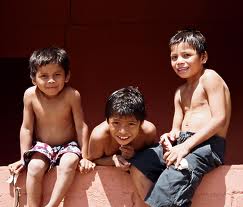 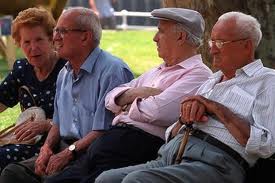 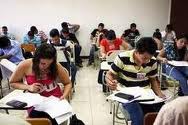 5. Organización Social
Descripción y análisis de las formas representativas de organizaciones sociales formales e informales de la población en el territorio: 
consejos, gremios, cooperativas, comisiones o comités formalizados, las organizaciones asociativas, asociación de mujeres y de jóvenes;
las formas de organización vinculadas a procesos productivos y de comercialización, abastecimiento y transformación. 
La participación de las mujeres y jóvenes en los procesos decisorios.
6. Estructura Agraria
La participación de la agricultura familiar campesina en el conjunto de los establecimientos rurales. 
Los asentamientos humanos (colonización o reforma agraria) y su situación actual en términos de calidad de vida. 
Identificación de movimientos de trabajadores sin tierra.
 Relato de ocurrencia de conflictos por tierra en la región.
7. Aspectos Económicos
Producción Agrícola
Producción Pecuaria: 
Extractivismo
Producción Pesquera
 Procesamiento de la producción: 
Actividades no-agrícolas: descripción y análisis de : artesanía, cerámica, carpintería, serrería, turismo, servicios ambientales, minería etc. que contribuyen al incremento de ingresos y a la generación de empleo.
Identificación del potencial y las limitaciones y sus impactos ambientales.
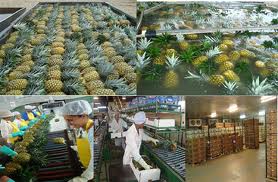 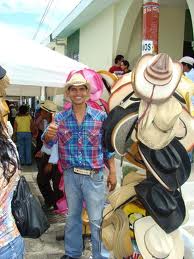 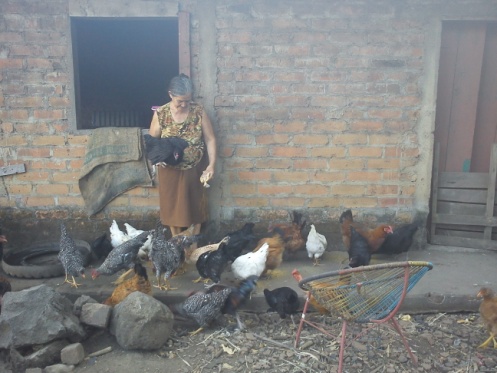 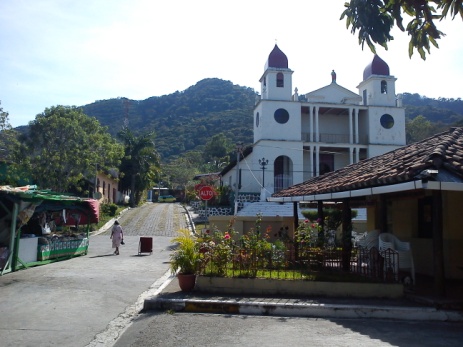 8. Servicios de Apoyo a la Producción
Asistencia Técnica y Capacitación: 
Registro y análisis de las entidades públicas y privadas que prestan servicios de asistencia técnica y extensión rural en el territorio.
Identificación de las buenas prácticas y las debilidades.
Análisis (tipos, calidad y resultados) de los programas de capacitación:
Crédito:
 análisis de los datos cuantitativos de los diversos tipos de créditos ofrecidos o recibidos por productores rurales.
Descripción de la red de agencias bancarias y cooperativas de crédito y el nivel de acceso de productores rurales.
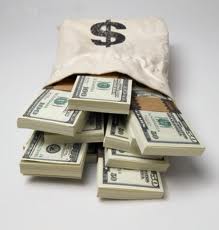 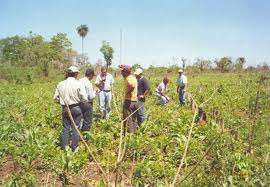 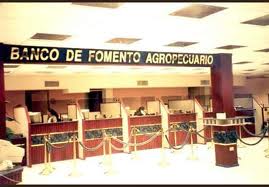 9.Servicios Sociales
Educación:
Análisis del grado de instrucción de la población en edad escolar, por edad, tasas de repetición por año, nivel de escolaridad; número de analfabetos; disponibilidad y cualificación de los profesores; orientación
Educación superior o cursos profesionales que hay en el territorio o en el entorno.
Salud y Saneamiento:
Identificación de las principales enfermedades y las causas principales de mortalidad de adultos y niños; índice de mortalidad infantil; campañas de vacunación
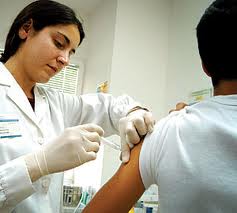 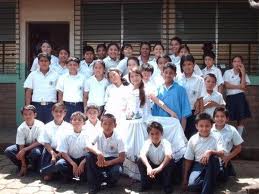 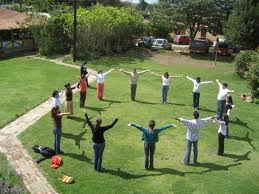 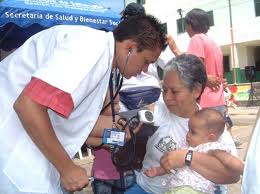 10.Infraestructura Social y Productiva
Cuantificación y calificación de la infraestructura social y productiva, pública o privada, de uso colectivo, presentes en el territorio, tales como: carreteras, red de energía, vivienda, escuelas y guarderías infantiles, hospitales o centros de salud, agroindustria, estructuras de acopio y mercados de productos, espacio cultural y de recreación,
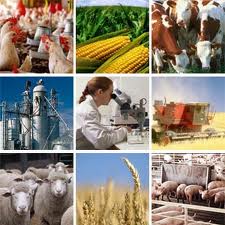 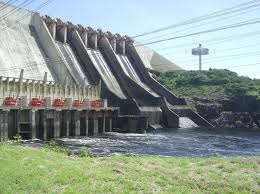 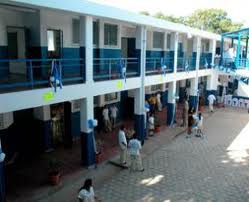 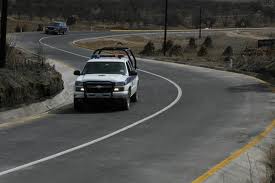 11.Manifestaciones Culturales
Identificación y análisis de las principales manifestaciones culturales folclóricas, gastronómicas, religiosas y musicales; fechas importantes y prácticas frecuentes de recreación para adultos, jóvenes y niños.
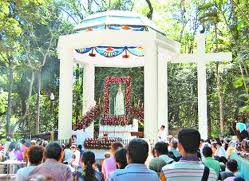 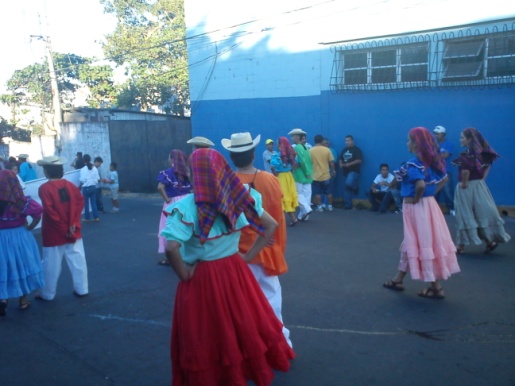 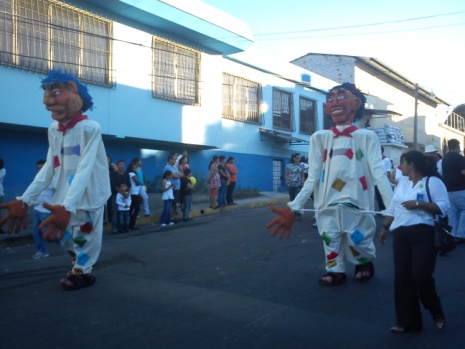 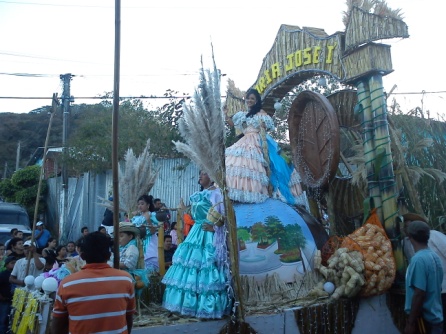 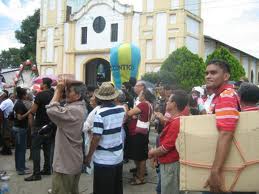 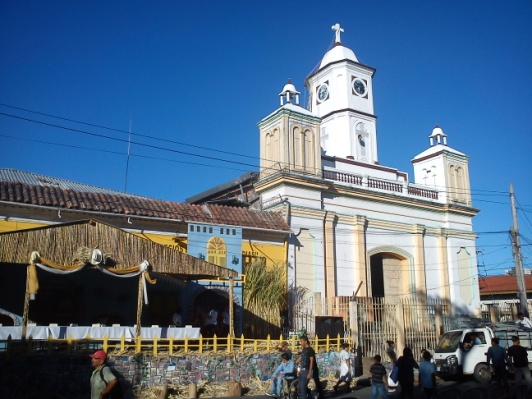 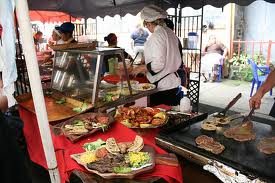 12. Aspectos Político-Institucionales
Descripción y análisis de las instituciones y entidades que, directa o indirectamente, están involucradas en actividades cotidianas del territorio
Identificación de los beneficios otorgados, de manera que se puedan detectar las fortalezas y debilidades para la formación de alianzas.
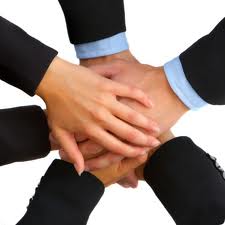 Recomendaciones Generales para la Formulación del Diagnóstico
No siempre habrá disponibilidad de informaciones secundarias relativas al territorio identificado, En ese caso, se recomienda buscar las informaciones por medio de encuestas muestrales
Si la información está disponible, se sugiere realizar un análisis comparativo de los datos secundarios con otras regiones próximas, de manera que se puedan estimar sus niveles relativos de desarrollo del territorio.
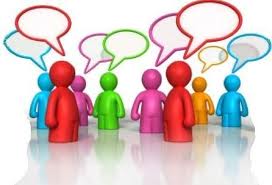 Los datos de población, estratificados por edad y género, deben ser cruzados con información sobre disponibilidad de mano de obra, educación y salud, visto que posibilitan verificar el nivel de atención de dichos servicios sobre cada categoría de la población. Igualmente, es fundamental comparar los movimientos migratorios, número y frecuencia de jóvenes, mujeres y ancianos.

Las informaciones sobre los recursos naturales deben incorporar los contenidos necesarios para servir de fundamento técnico a los proyectos específicos. Por ejemplo: un proyecto de riego exige un conjunto de información sobre clima, suelos y recursos hídricos, entre otros.
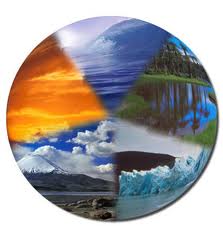 La información sobre el funcionamiento de organizaciones sociales puede alimentar el análisis de experiencias colectivas en el proceso de desarrollo y señalar caminos para la gestión de emprendimientos colectivos.
Rural no es sinónimo de agrícola. Por eso, es importante estar atento para identificar las buenas prácticas alternativas y no-agrícolas de generación de ingresos y empleos familiar.
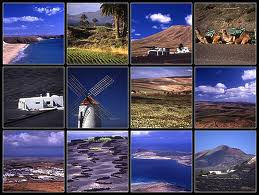